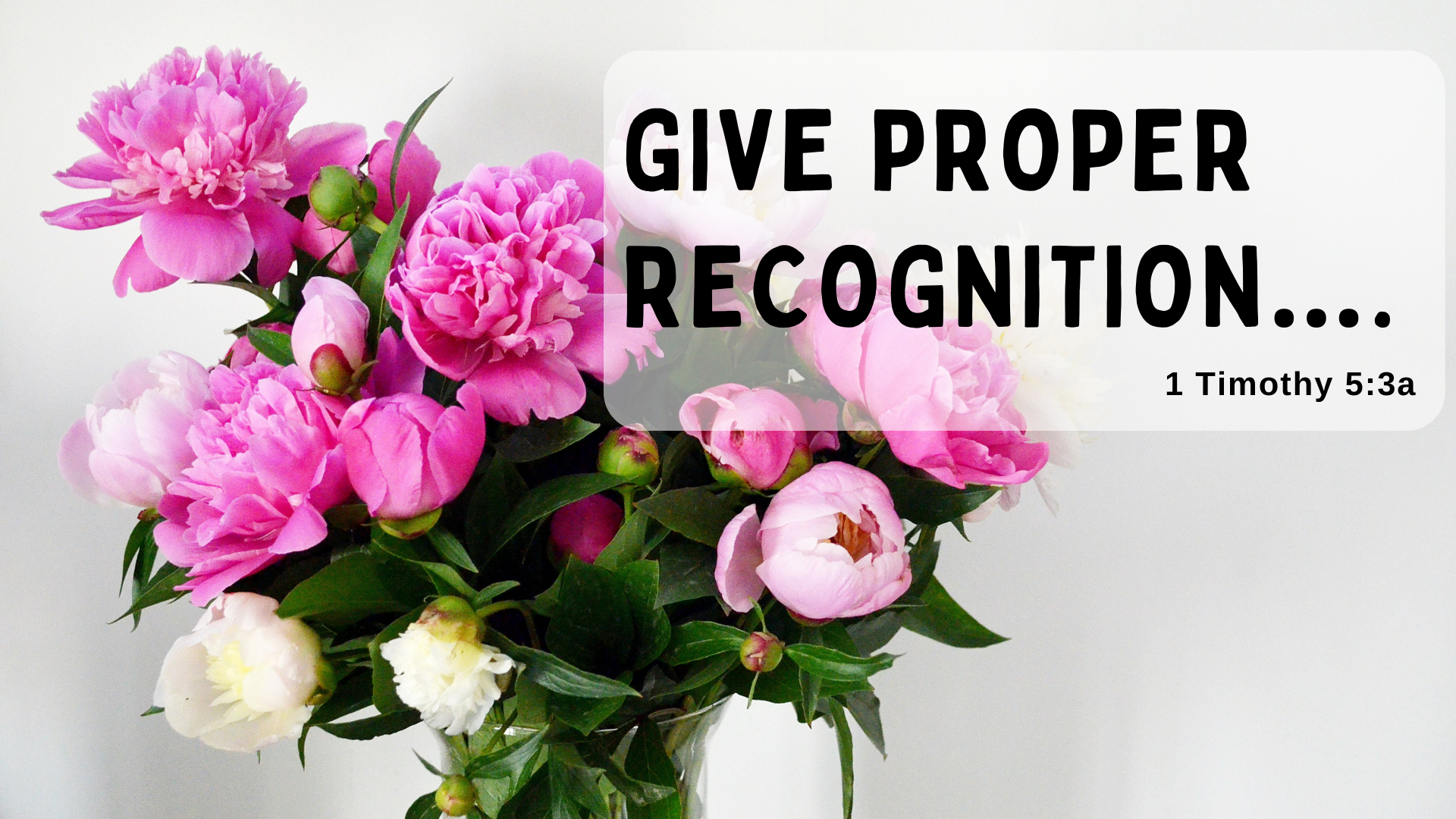 1. Honor the Needy (v.3-16)
God is a father to the fatherless and a defender of widows (Psalm 68:5, Deut 10:17-18).  
Protects the widows (Exd 22:22, Deut 24:17) 
Take up the cause of the orphans and widows (Isaiah 1:17).  
Meet the needs of the widows (Acts 6:1-6).  
“Religion that God our Father accepts as pure and faultless is this: to look after orphans and widows in their distress and to keep oneself from being polluted by the world” (James 1:27).
1. Honor the Needy (v.3-16)
True widows
Do not have family members (v.4, 8)
Does not ‘live for pleasure’ (v.6)
Are known to the church (v.9-10)
Does not have other means (v.5, 11-16)
1. Honor the Needy (v.3-16)
True widows
We must care for each other before we care for the world
2.  Honor Church Leaders (v.17-25)
17 The elders who direct the affairs of the church well are worthy of double honor, especially those whose work is preaching and teaching. 18 For Scripture says, “Do not muzzle an ox while it is treading out the grain,” and “The worker deserves his wages.”
2.  Honor Church Leaders (v.17-25)
19 Do not entertain an accusation against an elder unless it is brought by two or three witnesses. 20 But those elders who are sinning you are to reprove before everyone, so that the others may take warning. 21 I charge you, in the sight of God and Christ Jesus….
3.  Honor Other Christians (6:1-2)
All who are under the yoke of slavery should consider their masters worthy of full respect, so that God’s name and our teaching may not be slandered. 2 Those who have believing masters should not show them disrespect just because they are fellow believers. Instead, they should serve them even better because their masters are dear to them as fellow believers and are devoted to the welfare of their slaves.
3.  Honor Other Christians (6:1-2)
All who are under the yoke of slavery should consider their masters worthy of full respect, so that God’s name and our teaching may not be slandered. 2 Those who have believing masters should not show them disrespect just because they are fellow believers. Instead, they should serve them even better because their masters are dear to them as fellow believers and are devoted to the welfare of their slaves.
There are no ordinary people. You have never talked to a mere mortal. Nations, cultures, arts, civilizations - these are mortal, and their life is to ours as the life of a gnat. But it is immortals whom we joke with, work with, marry, snub and exploit - immortal horrors or everlasting splendors….  Next to the Blessed Sacrament itself, your neighbour is the holiest object presented to your senses. If he is your Christian neighbour he is holy in almost the same way, for in him also Christ vere latitat—the glorifier and the glorified, Glory Himself, is truly hidden.
- Weight of Glory, CS Lewis